AFRICAN VACCINE MANUFACTURING LANDSCAPE
JUNE 9TH  2022
VACCINE MANUFACTURING LANDSCAPE IN AFRICA (AS AT Q4 2021)
LANDSCAPE OVERVIEW 
Currently Africa supplies about 1% of the continent’s vaccine needs but since the pandemic, African CDC has announced plans to increase this to 60% by 2040 by leveraging the already existing manufacturing players (figure below) and also by establishing vaccine manufacturing hubs in all 5 regions – western, centra, northern, eastern and southern.
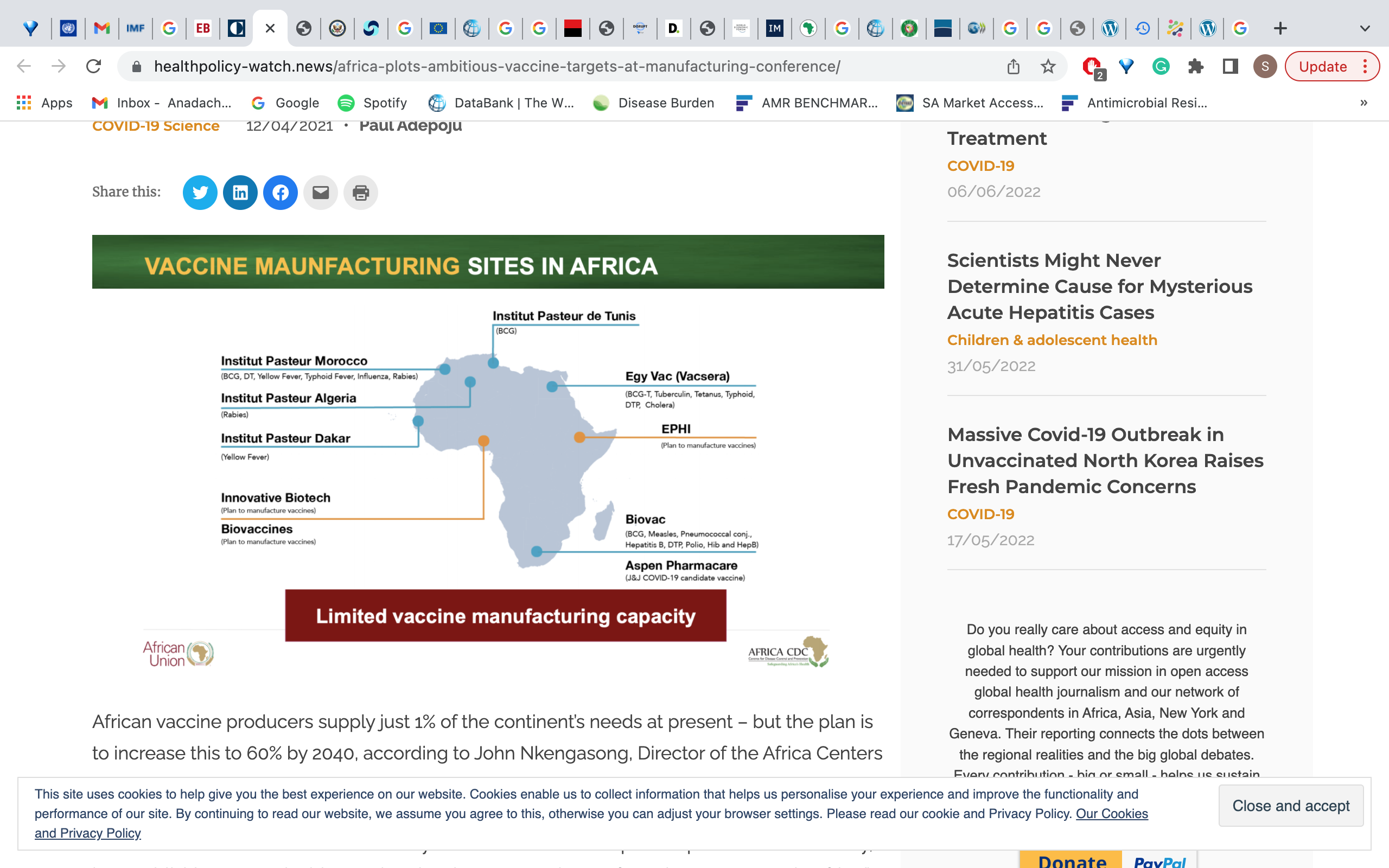 Source: African Union Dashboard 
referenced here - https://healthpolicy-watch.news/africa-plots-ambitious-vaccine-targets-at-manufacturing-conference/
2
RESPONSE BY AFRICA’S VACCINE MANUFACTURING LANDSCAPE TO COVID
THE EFFECT OF COVID-19
Due to the effect of the pandemic and subsequent calls to action by Africa Union and Africa CDC, stakeholders both within, across and beyond the continent have since made investments into the space, in the form of partnerships as well as funding
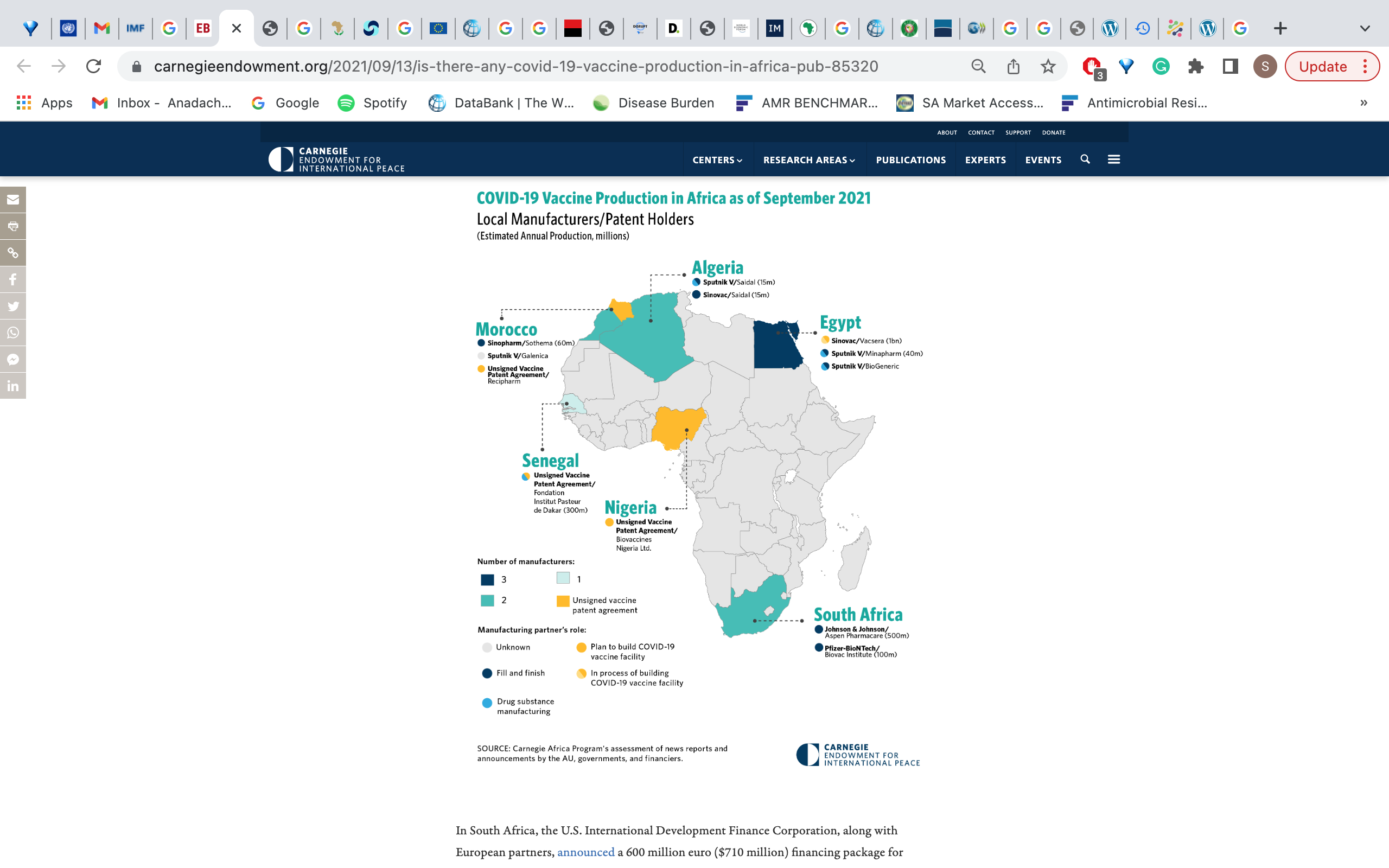 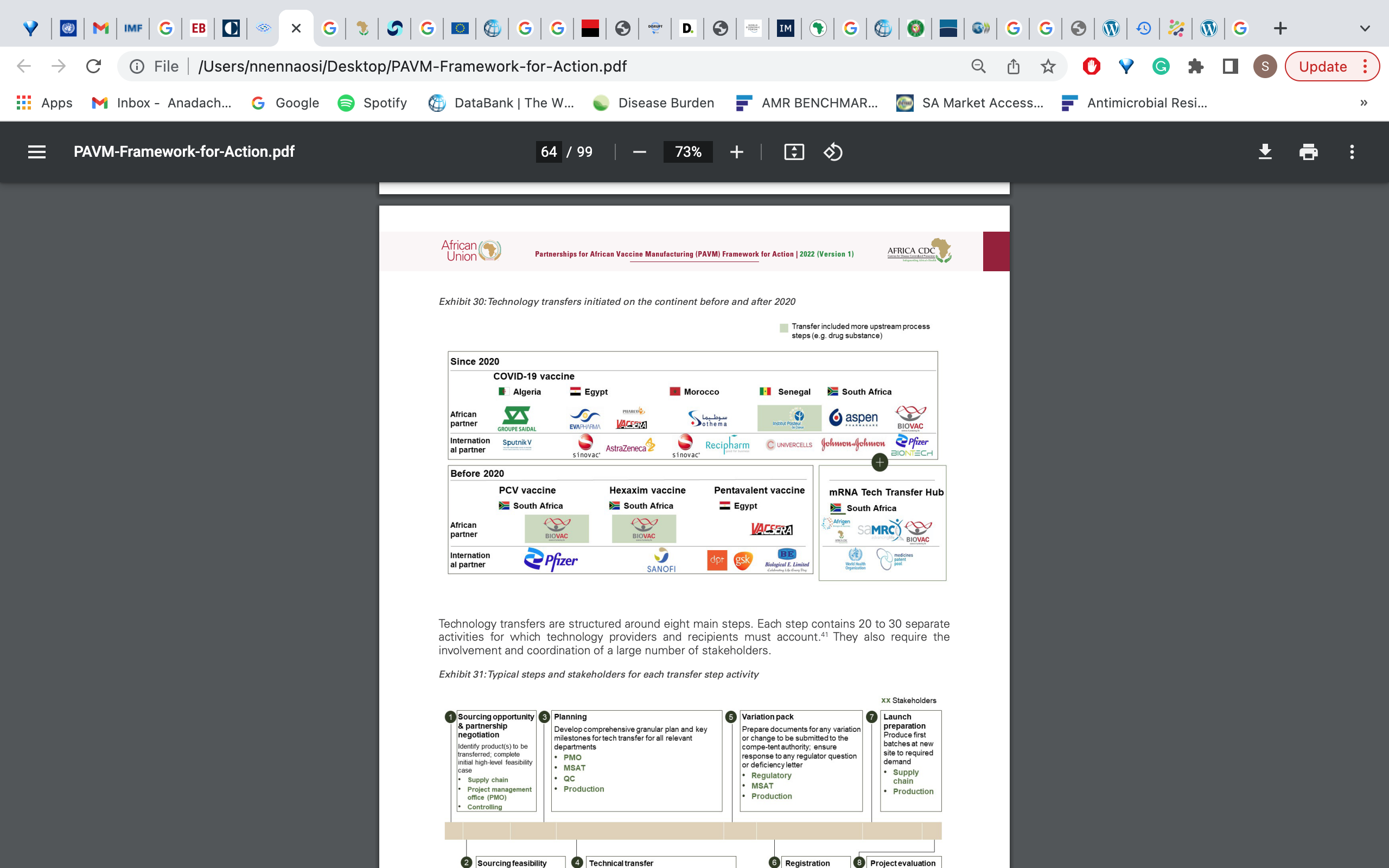 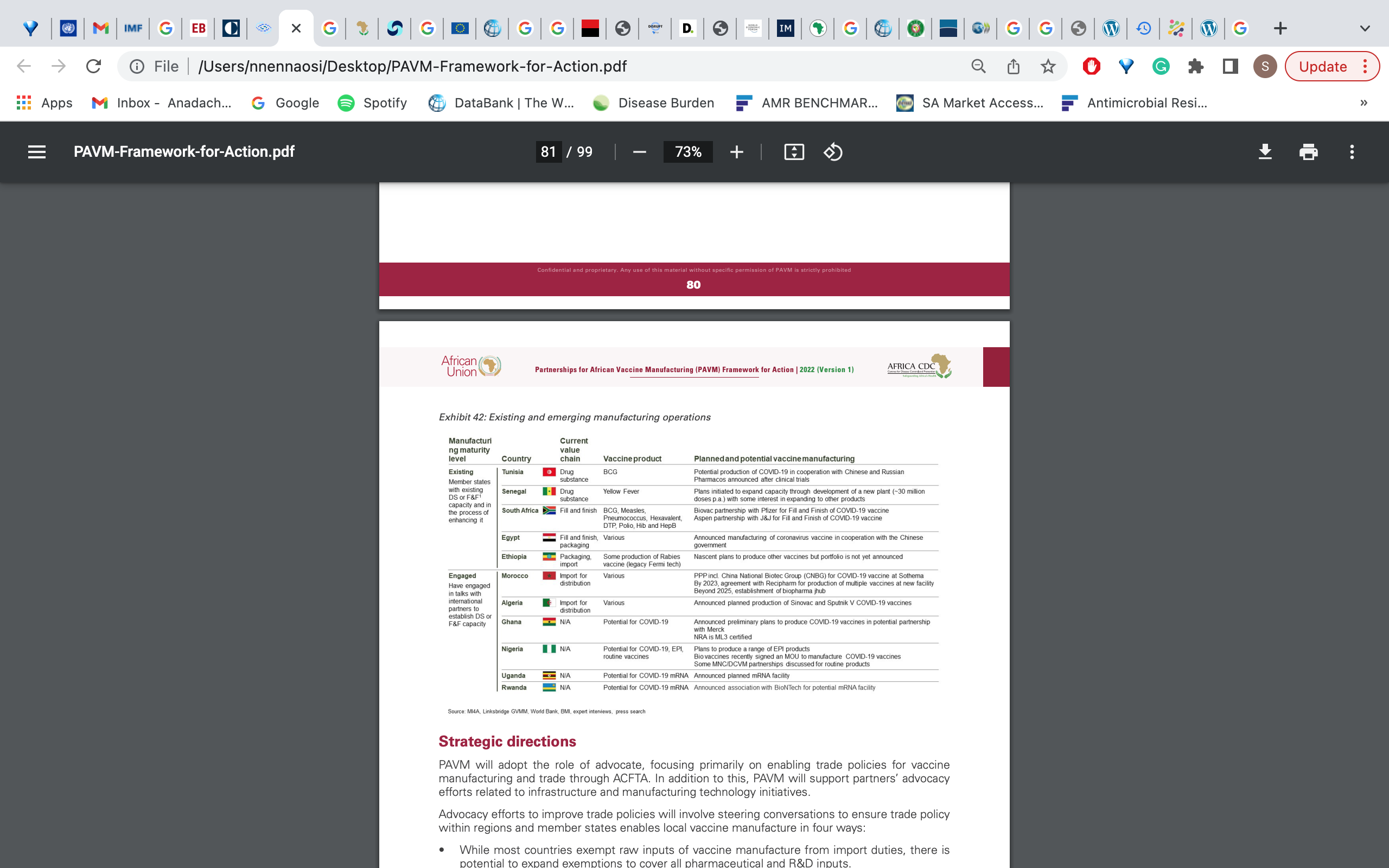 Source: Partnerships for African Vaccine Manufacturing (PAVM) Framework for Action 
https://africacdc.org/download/partnerships-for-african-vaccine-manufacturing-pavm-framework-for-action/
Source: Carnegie Africa Program’s assessment 
https://carnegieendowment.org/2021/09/13/is-there-any-covid-19-vaccine-production-in-africa-pub-85320
3